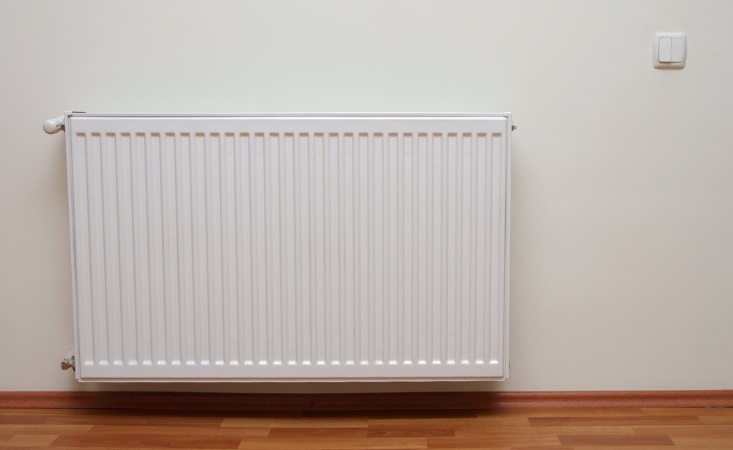 RapidApplicationDevelopment
Rapid
Application
Development
Damian Gordon
Damian Gordon
Contents
Overview
Details
Advantages
Disadvantages
Interesting 
Reflection
Review
Summary
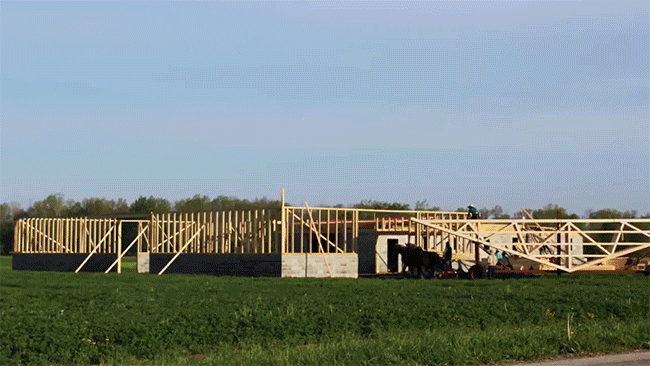 1. Overview
Overview
“Rapid Application Development” is a model that represents one method as to how software can be developed.
Timeline of Methodologies
1950s          Code & Fix
1960s          Design-Code-Test-Maintain
1970s          Waterfall Model
1980s          Spiral Model
1990s          Rapid Application Development, V Model
2000s          Agile Methods
6
Timeline of Methodologies
1950s          Code & Fix
1960s          Design-Code-Test-Maintain
1970s          Waterfall Model
1980s          Spiral Model
1990s          Rapid Application Development, V Model
2000s          Agile Methods
7
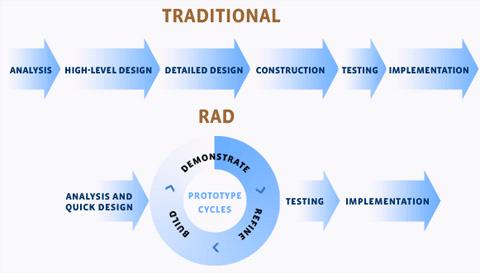 Reference
Martin, J., RAD: Rapid Application Development, 1991, MacMillan Publishing Co., New York.
Reference
Martin, J., RAD: Rapid Application Development, 1991, MacMillan Publishing Co., New York.
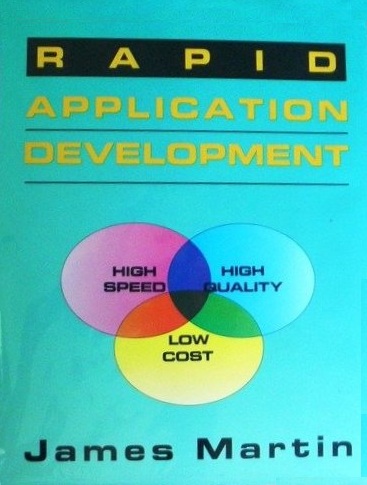 James Martin
Born in 1933.
Died 24 June 2013
Born in Ashby, Leicestershire
a British Information Technology consultant and author, who was nominated for a Pulitzer prize for his book, The Wired Society: A Challenge for Tomorrow (1977).
2. Details
RAD
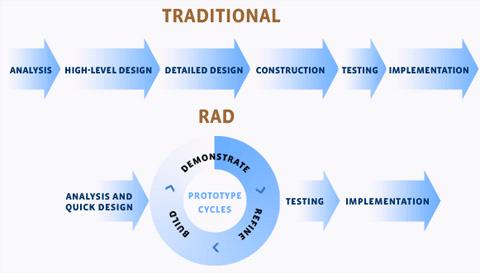 13
RAD
Rapid Application Development is  a lightweight approach to development. It is divided into four phases:

1. Requirements Planning Phase
2. User Design Phase
3. Construction Phase 
4. Cutover Phase
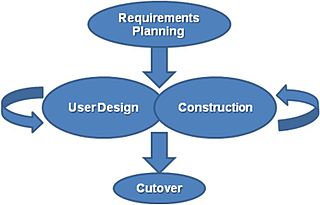 14
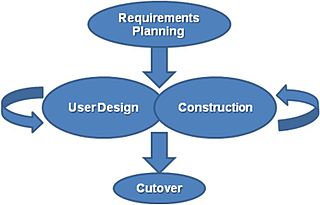 RAD
1. Requirements Planning Phase

Also called “Joint Requirements Planning (JRP) Phase”
Combines the Planning and Analysis phases from the Waterfall Model
End-users and IT staff agree on business needs, project scope, constraints, and system requirements
This phase ends when the team agree on the key issues and obtain management authorization to continue
15
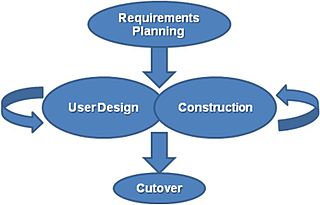 RAD
2. User Design Phase

End-users and IT staff jointly develop the system processes, inputs, and outputs. 
They use a combination of Joint Application Design (JAD) and CASE tools.
This needs to be a continuous interactive process that allows End-users to understand, modify, and eventually approve a working model of the system that meets their needs.
16
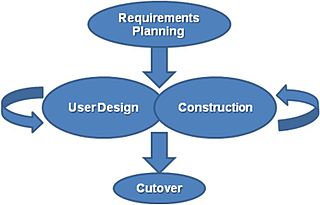 RAD
3. Construction Phase

Similar to the Development phase in the Waterfall model, but End-users continue to participate and can still suggest changes or improvements as actual screens or reports are developed.
The key tasks in this phase are programming and application development, coding, unit-integration and system testing.
17
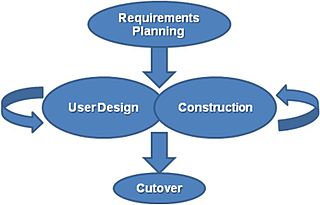 RAD
4. Cutover Phase

Similar to the Installation, Testing and Maintenance phases of the Waterfall model, including data conversion, testing, changeover to the new system, and user training.
Compared with traditional methods, the entire process is compressed, and as a result, the new system is built, delivered, and placed in operation much sooner
18
RAD
19
RAD
Tools
Using CASE tools provides automation support for systems development through features such as code generation and automatic consistency checking. 
CASE tools that generate prototypes can be used to support the iterative development approach, allowing end users to see the application evolve as it is being built.
20
RAD
Methodology
The most effective family of techniques must be formalised and used to deliver the system. 
A complete list of tasks is provided to ensure that no essential activity is overlooked, while techniques are fully documented to ensure that a task is performed in the proper way.
21
RAD
People
The best people must be well-trained in both the methodology and the tools. 
Small teams that work consistently well together should be grouped together on assignments.
22
RAD
Management
The project must be managed for speed through the use of techniques such as facilitated Joint Requirements Planning (JRP) and Joint Application Design (JAD) workshops to extract users' requirements quickly. 
Timebox Management is used in Rapid Construction to iteratively deliver the system to the users.
23
3. Advantages
Advantages
Significantly reduced development time compared to other models.
Advantages
The approach increases reusability of components
Advantages
Quick initial reviews occur
Advantages
It encourages customer feedback
Advantages
Integration from very beginning solves a lot of integration issues.
4. Disadvantages
Disadvantages
Depends on strong team and individual performances for identifying business requirements.
Disadvantages
Only system that can be easily modularized can be built using RAD.
Disadvantages
Requires highly skilled developers/designers.
Disadvantages
High dependency on modelling skills.
Disadvantages
Inapplicable to cheaper projects as cost of modelling and automated code generation is very high.
5. Interesting
Interesting
RAD is a way to deliver systems very fast, but it should be noted that the longer a project, the greater its likelihood of failure.
Interesting
RAD uses proven technologies and methodologies effectively.
38
Interesting
RAD should be used when there is a need to create a system that can be modularized in 2-3 months of time.
39
Interesting
RAD should only be used be used:
if there’s high availability of designers for modelling
if the budget is high enough to afford their cost along with the cost of automated code generating tools.
if resources with high business knowledge are available and there is a need to produce the system in a short span of time (2-3 months).
40
Interesting
There are other versions of the Model:
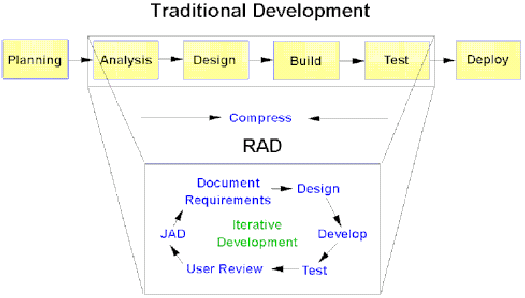 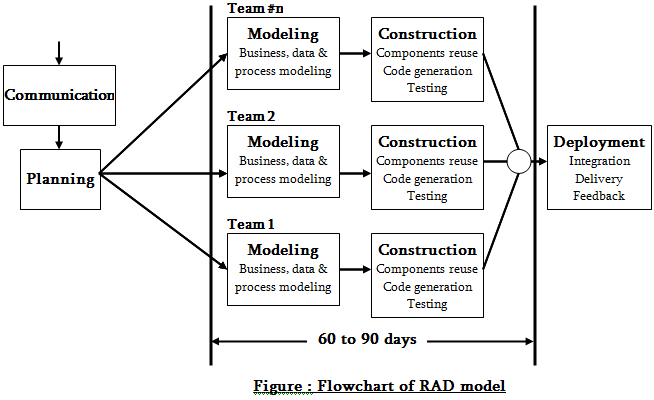 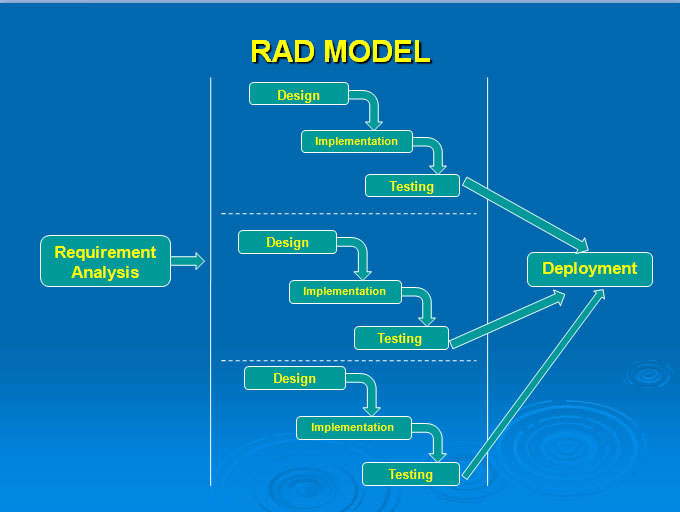 6. Reflections
RAD
There may be a tendency to make the solution fit within the capabilities of the tools provided by RAD.
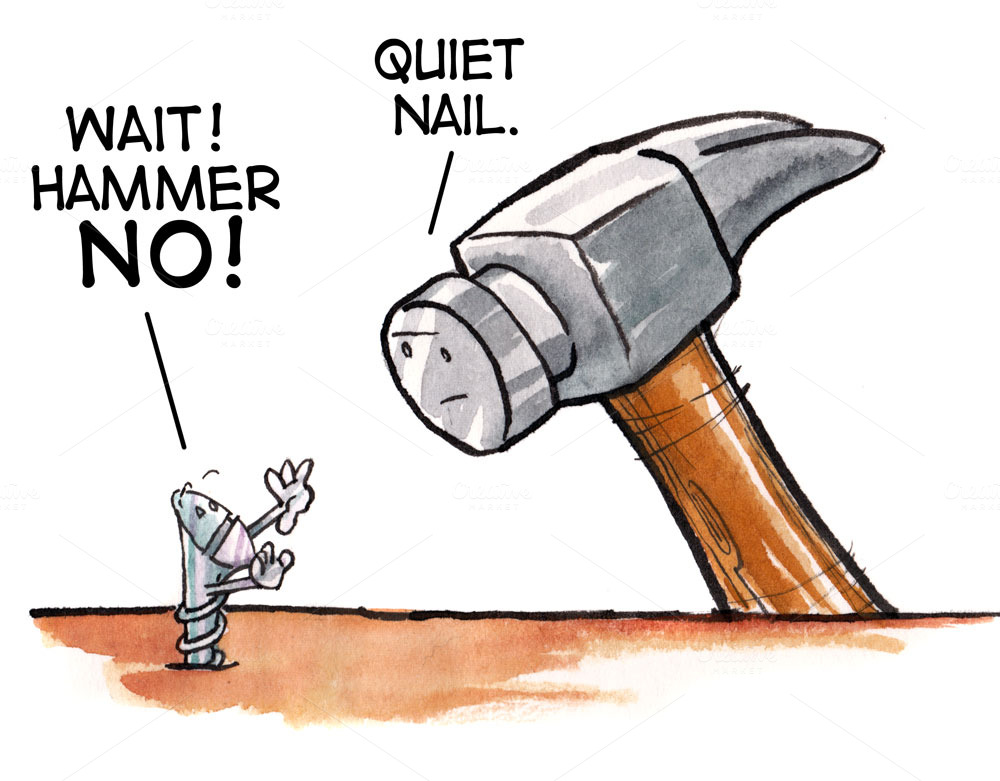 43
RAD
RAD can’t be used in all situations, and required highly motived and skills IT staff and End-users.
44
RAD
Modelling might include:
Data Flow Diagram
UML Activity Models
Use Case Diagrams
Interaction Sequence Diagrams
45
RAD
Software Tools might include:
MicroSoft Visio (drawing tool)
FileMaker (wed publishing)
MicroSoft Access (front-end & back-end prototypes)
Visual Basic (GUIs)
Oracle Enterprise Development Suite
Microsoft Visual Studio (front-end & back-end prototypes)
Rational Rose XDE (drawing tool)
46
Reflections
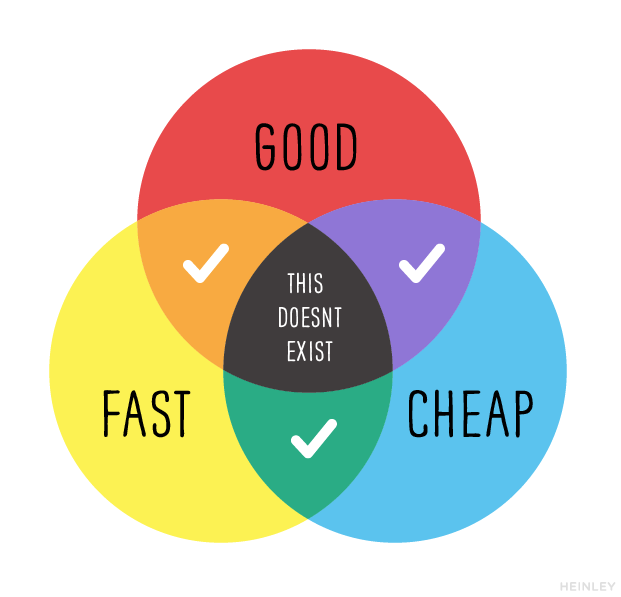 7. Review
Review
What did we learn?
8. Summary
Summary
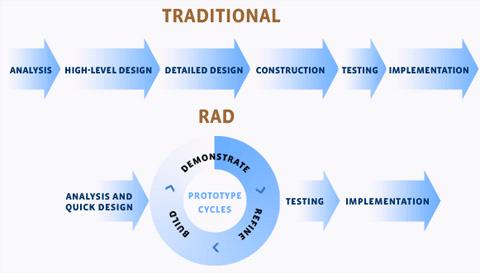 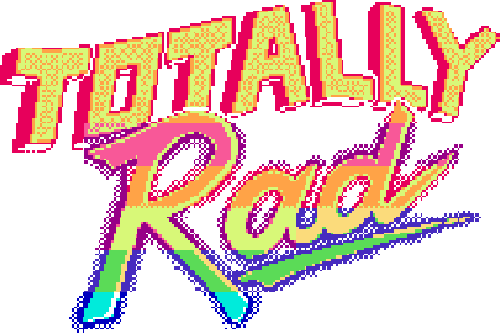